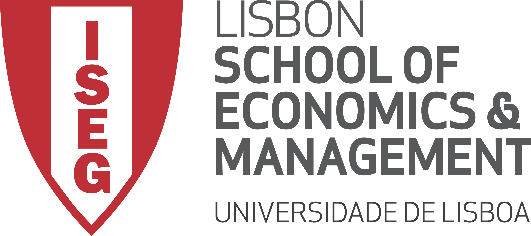 Instituto Superior de Economia e Gestão
Política Económica e Atividade Empresarial2018/2019
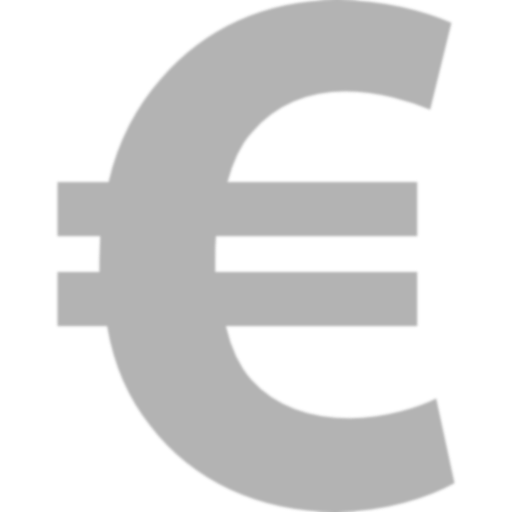 OECD  50: Envolving paradigms in economic policy making
Abigail Fernandes, nº48624
Daniela Gerner, nº48625Maria Isabel Tavares, nº48645Mariana Ramos, nº48477
Lisboa, 6 de março de 2019
G20 London Summit
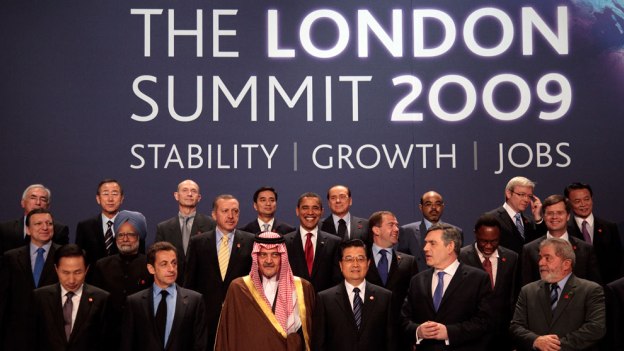 Restaurar a confiança, o crescimento e o emprego
Reparar e fortalecer o sistema financeiro
.
A OCDE trabalhou com os governos do G20 e outras organizações internacionais para ajudar a implementar medidas que prevenissem a ocorrência de uma segunda depressão e promover a sua missão comum de construir uma economia mundial mais forte, mais limpa e mais justa.
Promover o comércio global e o investimento
Abril de 2009
Construir uma recuperação inclusiva, verde e sustentável para todos
Paradigma da Crise: Ajudas Financeiras
Balance-Sheet
Demonstração financeira que relata os ativos de uma empresa.
Resgate de instituições financeiras importantes, que foram prejudicadas pela falência do Lehman Brothers, através de medidas como:
Utilização de medidas não convencionais, pelos Bancos Centrais (grande intervenção no mercado de capitais, para garantir a redução da curva com grandes maturidades) e previsão de liquidez ilimitada.
Providência, por parte dos Bancos Centrais e Governos, de bastante liquidez e “balance-sheet support”.
Défice Público
Défice público
Quando o valor das despesas de um governo é maior do que as suas receitas.
Foi uma das respostas fiscais à grave crise económica que começou em 2008, no entanto, resultou num aumento significativo nos índices de endividamento em muitos países.
PORTUGAL
Aumentos substanciais no desemprego (insegurança no trabalho)
Evitar efeitos negativos à escala da Grande Depressão.
Aumentos substanciais dos défices públicos
Lição Keynesiana da crise
A teoria Keynesiana da gestão ativa da procura foi apropriada em condições de extremo stress financeiro e a ameaça da economia rumo a uma armadilha de liquidez.
Teoria Keynesiana
Teoria económica que se foca nas alterações da economia no curto-prazo, e que tentou perceber a Grande Depressão. Keynes defendia que a aumentar a despesa pública e a baixar as taxas de juro, a procura seria estimulada e a Economia sairia da depressão. 
Os preços não se ajustam imediatamente para assegurar o equilíbrio macroeconómico: A oferta de bens e serviços é elástica e o equilíbrio macroeconómico - produção e emprego - é determinado pelo nível de procura e não pelo movimento de preços.
Procura Agregada
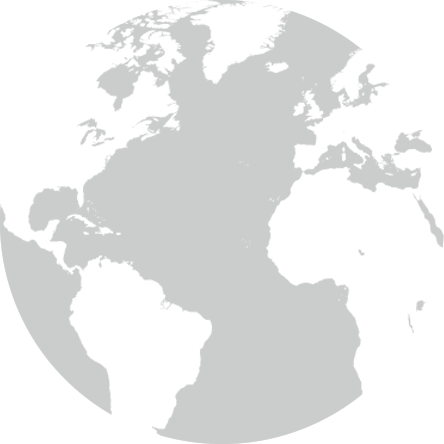 Quantidade total do produto que é possível adquirir para uma determinado nível de preços, mantendo-se tudo o resto constante (ceteris paribus)
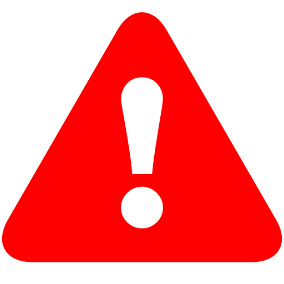 Mudar a atribuição de instrumentos de políticas de acordo com as metas
Garantias de financiamento
Fornecimento de crédito
Embora a expansão macroeconómica tenha sido fundamental para conter uma crise, a profundidade da recessão e a disfuncionalidade dos mercados financeiros têm carregado a capacidade “tradicional” da politica económica de agir.
Esforços para movimentar “troubled assets” dos bancos para empresas recém criadas de gestão de ativos
Liquidez no sistema financeiro
Esforços para apoiar as instituições financeiras:
Recapitalização usando fundos públicos
Extensões de garantia de depósitos
Mudar a atribuição de instrumentos de políticas de acordo com as metas
Alocação de Recursos
Intervenções públicas que afetam a quantidade e qualidade de fatores disponível para a produção e a sua distribuição setorial e regional – visa atingir o máximo de output sem criar inflação= output potencial
Destruição das divisórias tradicionais entre as políticas fiscal, monetária, financeira e estrutural;
Crescente dependência da eficácia dos instrumentos de cada política.
Redução da necessidade de recapitalização pública baixas taxas de juro e de autoridades para ajudar instituições prejudicadas, graças a baixas taxas de juro e políticas monetárias não padronizadas.
CONSEQUÊNCIAS
Utilização de políticas estruturais para fornecer apoio a empresas não financeiras e limitar as consequências sociais e laborais da recessão, mesmo que não apropriadas para o longo prazo.
Realização, pelos bancos centrais, de grandes compras de dívida pública, sem garantia sob perdas potenciais, enquanto que as compras de outros ativos afetavam a alocação de recursos.
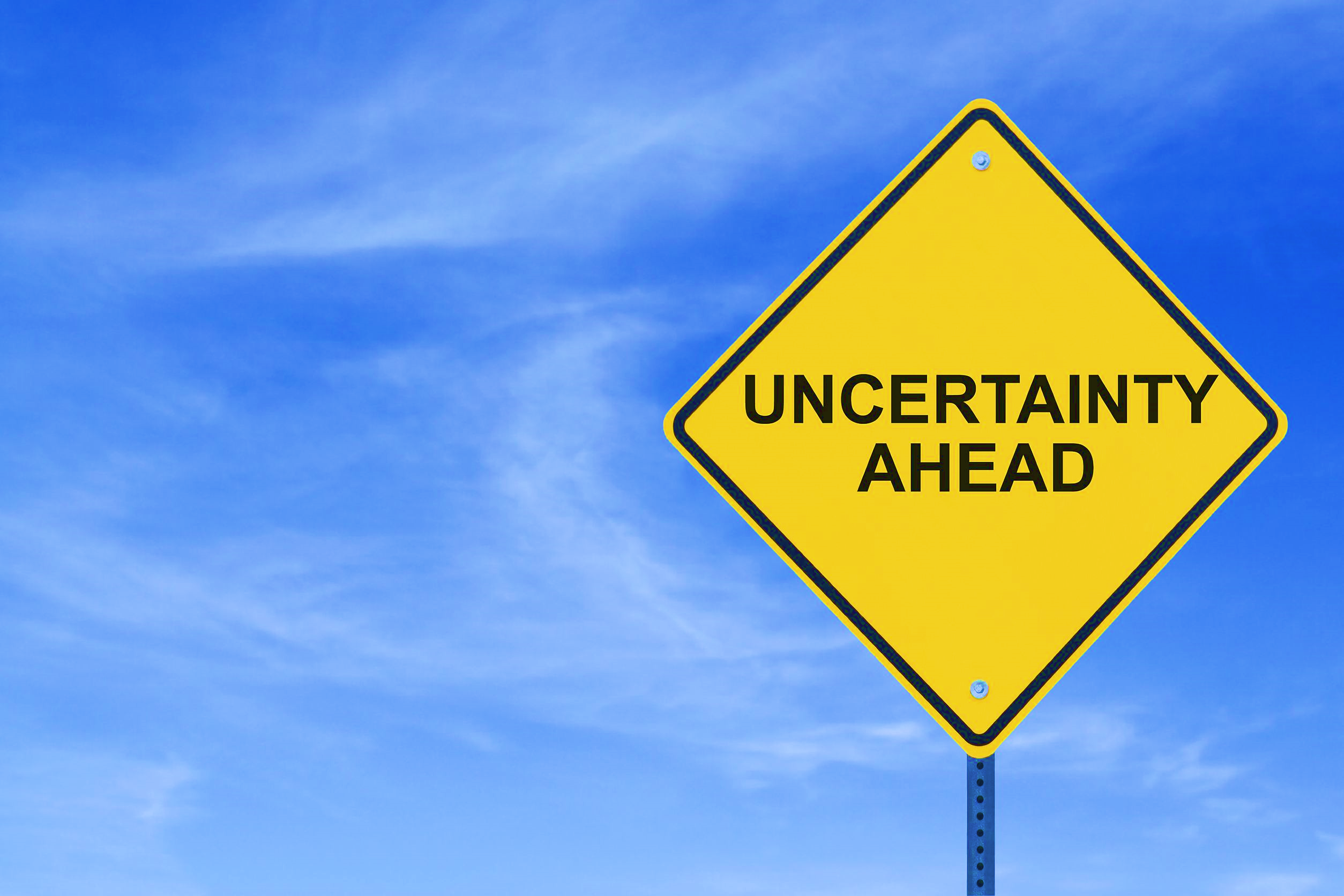 Criação de políticas sob extrema incerteza
Com o tempo, há cada vez mais informação disponível e acessível, o que proporciona a incerteza. Segundo um estudo realizado para a Conferência “Policymaking under extreme uncertainty”, em 2008, na Holanda, os criadores de políticas devem entender o atual aumento da complexidade do ambiente político. Por isso enfrentam um dilema: por um lado, devem basear as suas decisões em factos quantitativos e explícitos, e, por outro lado, são confrontados com desenvolvimentos que dão origem a incertezas como resultado de processos imprevisíveis.
Incerteza sobre a Folga Económica
Variação das estimativas da folga económica sempre de acordo com o indicador utilizado, as quais estão sujeitas a revisões substanciais ao longo do tempo.
Redução da confiança que os decisores políticos podem depositar em qualquer medida específica do défice do produto.
Conjunto de recursos na economia que não são utilizados porque a procura relativa é insuficiente comparando com o que essa economia é capaz de produzir.

               Banco Central Europeu
A crise agrava essa incerteza devido à extensão desconhecida a que se refere. pode ter efeitos duradouros tanto no nível quanto na taxa de crescimento do produto potencial. A incerteza sobre o hiato do produto prejudicou os julgamentos sobre a extensão das pressões deflacionárias e complicou as decisões de política monetária.
Incerteza sobre o Output Gap
Medida económica para determinar a diferença entre o output atual e o output potencial (conjunto máximo de bens e serviços que uma economia consegue produzir quando é o mais eficiente).

            Fundo Monetário Internacional
A incerteza sobre o output gap :
prejudicou os julgamentos sobre o extensão das pressões deflacionárias e complicou as decisões de política monetária. 
É importante para a política fiscal, pois um output gap menor implica que uma proporção maior dos déficits fiscais existentes sejam estruturais e não cíclicos.

Nota: com os “High budget deficts”, em muitos países da OCDE, nem mesmo com uma grande subestimação desta medida, se nega a necessidade de uma consolidação significativa nos próximos anos.
Fase de saída da crise
Incerteza sobre a Política Monetária
A transmissão monetária melhorou, mas a reparação no setor financeiro está longe de ser completa, onde os “downside tail risks” persistem.
Fase aguda da crise
-- Bancos centrais forçados a adotar políticas não convencionais para apoiar
medidas para apoiar os mercados de capitais e trabalhar em torno do sistema bancário, ora prejudicado;
Tail Risks
Após o fracasso do Lehman Brothers no outono de 2008, os bancos viram-se objetos de profunda desconfiança. Eles dificilmente poderiam avaliar seus próprios riscos, sem falar dos riscos de outros bancos. Como resultado, pararam de emprestar uns aos outros e até os bancos solventes já não podiam se refinanciar.

            Banco Central Europeu, 2016
Forma de risco de portfolio que ocorre quando existe a possibilidade de um investimento ocorrer em mais de 3 desvios padrão
-- Transmissão alta de estímulos monetários, graças à Intermediação financeira , que ficou prejudicada;
-- Policy Rates bastante próximas do limite de 0.
Quando a crise começou, o BCE também reduziu as taxas de juros. Quanto mais baixas as taxas de juros, mais atraente é para as empresas investirem e para as pessoas consumirem. A demanda aumenta e os preços também. O BCE entrou em território desconhecido em junho de 2014, quando reduziu a taxa de depósito para os bancos abaixo de um nível anteriormente considerado como uma barreira: o "limite inferior zero", como é chamado.
Incerteza sobre a política fiscal
Política Fiscal
Fixação do nível das despesas públicas e dos impostos.
Fase aguda da crise
Decréscimo das taxas de juros (expetativas) + Recuperação do sistema financeiro =  Efeito negativo de curto-prazo da consolidação
A  política fiscal foi confrontada com um conjunto de
escolhas difíceis sobre a escala e o custo fiscal do estímulo discricionário (arbitrário) e das ações de emergência para apoiar o sistema financeiro.
Fase de saída da crise
Agregados familiares - redução das suas poupanças se a consolidação fiscal for credível. E se credível, a consolidação também pode estimular a procura e facilitar o esforço de consolidação fiscal.
A incerteza permanece, inclusive na estimativa dos efeitos prováveis ​​da consolidação na Economia. Embora os efeitos de curto prazo sejam provavelmente negativos, estes podem variar significativamente de acordo com o estado da Economia e/ou a escolha do instrumento.
A estratégia de saída da crise
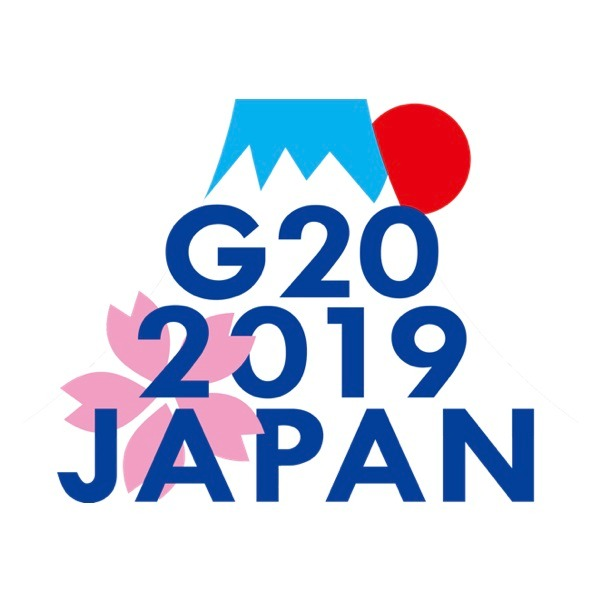 A saída da crise de várias economias na OCDE vai demorar vários anos.
Os desafios políticos são:
Eliminar a folga na economia
Restaurar um nível apropriado de inflação
Cooperação internacional
Estabelecer políticas públicas sólidas e mercados financeiros resilientes
A estratégia de saída da crise
O desafio para a política monetária
O desafio será sair de estímulos excecionais sem agravar as fragilidades nos mercados financeiros. 
O objetivo das autoridades monetárias deverá ser: levar as taxas de política para níveis neutros. Níveis neutros significam que  a economia está num caminho sustentável. São os desvios em relação  à neutralidade que provocam booms e busts.
Taxas neutras ocorrem quando a economia está em pleno emprego e a inflação estável. Não podem ser observadas, apenas pode estimadas.
Por essa altura, a folga económica (economic slack) é eliminada
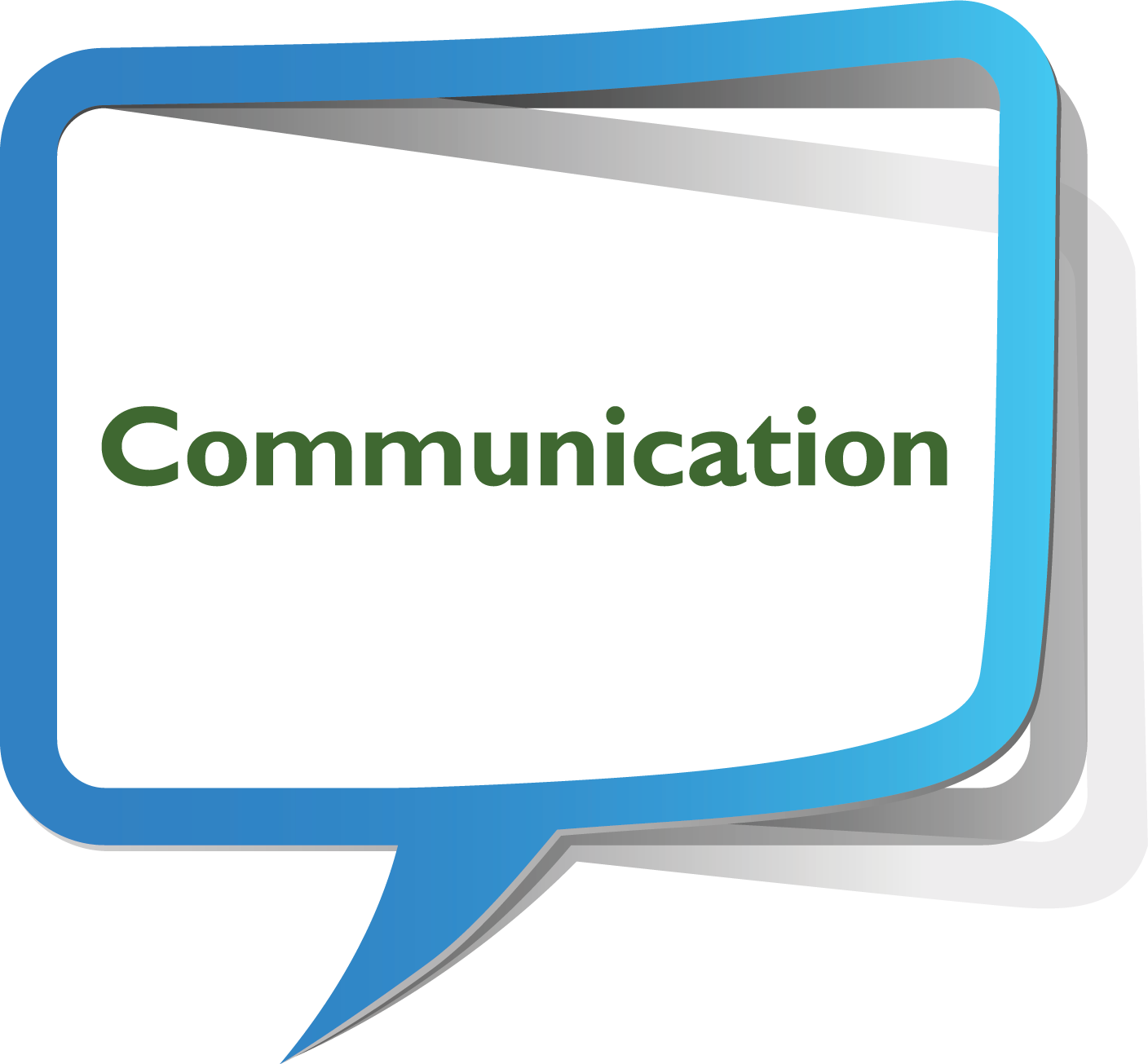 What is a "neutral" interest rate?
Syracuse economist, Donald Dutkowsky, says the Fed’s always trying to hit the economy’s sweet spot: “neutral”.
“So it doesn’t need stimulus and it doesn’t need slowing down. A neutral federal funds rate corresponds to the economy being at full recovery,” he explains.
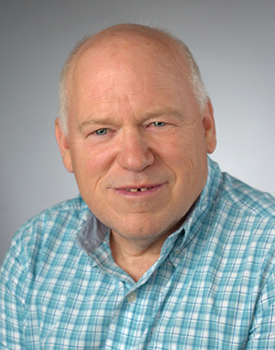 A estratégia de saída da crise
O desafio para a política monetária
Como referido anteriormente, para medir o slack time é utilizado o output gap.

No entanto, devido ao grau de incerteza acerca do output gap e potencial que a economia consegue atingir, os bancos centrais poderão dar mais ênfase a medidas para avaliar a utilização de recursos e as expectativas de inflação. Apenas devem-se deslocar para taxas neutras quando os indicadores sugiram que a economia está em recuperação.

Este tipo de estratégia implica ter em consideração a posição da política fiscal e o progresso rumo à reparação do sector financeiro, na medida em que afetam o resultado da inflação e atividade.
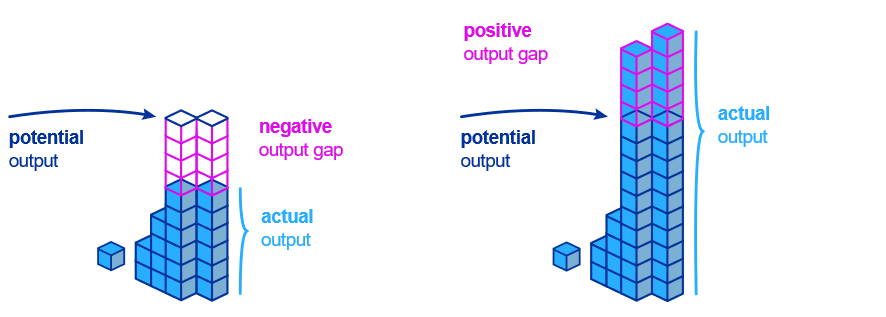 A estratégia de saída da crise
O desafio para a política fiscal
Sair das medidas da crise e restaurar a consistência das finanças públicas, é provável que continue bem no médio prazo.
O ritmo de saída deve ser adequado com:
Atrasos na consolidação fiscal poderão aumentar as taxas de juros e crescimento futuro.

É provável que, uma consolidação fiscal credível, melhore as condições de mercado e o mecanismo de transmissão monetário
A força da recuperação
Estado das finanças públicas
A facilidade de financiamento soberano
O alcance dos offsets da política monetária
Refere-se a mudanças na política monetária de um banco central em resposta a alterações na política fiscal do governo.
Investimento financeiro adotado por alguns países que utilizam parte das suas reservas internacionais
A estratégia de saída da crise
O desafio para a política fiscal

Consolidações fiscais em que a diminuição das despesas têm um grande peso são mais suscetíveis de resultar em retração e de também serem acomodadas pela política monetária assim que tenha partido do limite da taxa zero.
É importante que a consolidação seja favorável ao crescimento.
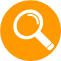 Accomodative monetary policy
É tipicamente caracterizado por uma sucessão de descidas na taxa dos fundos federais que tornando-se mais fácil para as empresas pedirem dinheiro emprestado.
A estratégia de saída da crise
O desafio para a política estrutural

Desde o começo da crise, tem sido dada atenção à identificação:
Medidas estruturais que possam oferecer suporte no curto-prazo à procura agregada
Benefícios de longo-prazo e orçamentos públicos

Porém, por vezes existem tradeoffs entre os dois e um balanço tem que ser atingido.

As políticas estruturais são urgentemente especiais no mercado de trabalho para ajudarem os países a fazerem uso, de forma mais rápida, dos seus recursos laborais.
Manter grupos vulneráveis ligados ao mercado de trabalho
Facilitar a realocação de trabalho entre setores e regiões
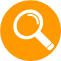 Accomodative monetary policy
É tipicamente caracterizado por uma sucessão de descidas na taxa dos fundos federais que tornando-se mais fácil para as empresas pedirem dinheiro emprestado.
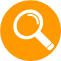 Procura agregada
Quantidade total de bens e serviços procurados na economia a um nível de preços num dado momento.
A estratégia de saída da crise
Economias emergentes
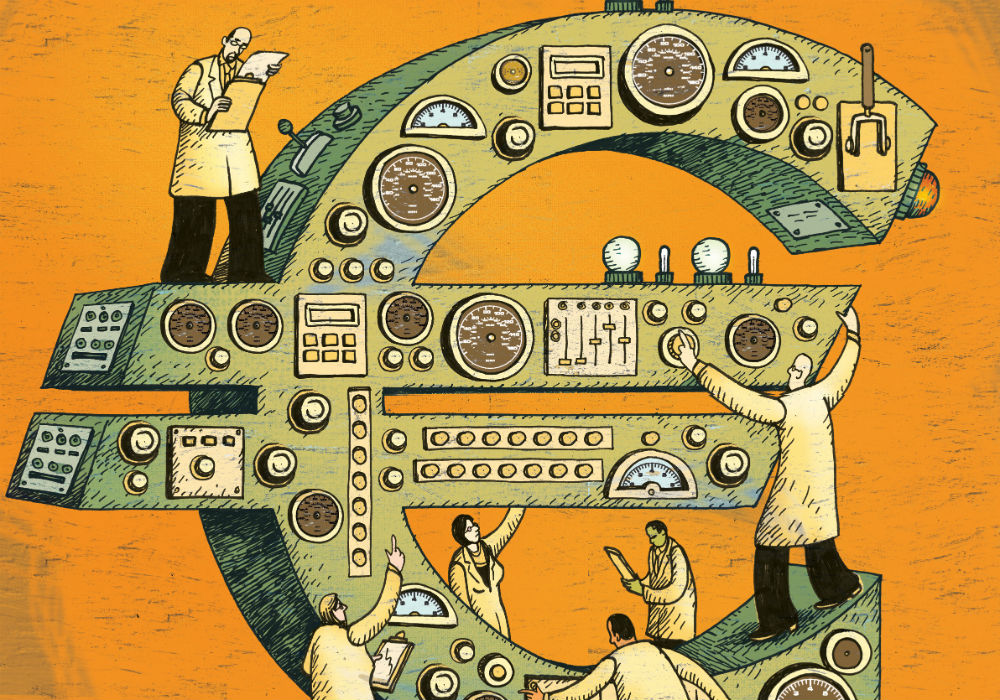 Estímulos fiscais e monetários, injetados durante a crise global, deveriam retirar as pressões dos aumentos de inflação e prevenir o desenvolvimento de bolhas.

Estes estímulos não deviam resistir à valorização de moeda onde uma forte taxa de câmbio estaria em linha com os fundamentos da economia e necessário de reajustar à atividade económica.

Tanto as políticas estruturais como as reformas do mercado financeiro devem ter como objectivo aumentar a produtividade e alcançar mais crescimento.
A estratégia de saída da crise
A repetição das crises financeiras desde o início de 1990 devia ter servido de aviso de que regulações inadequadas e uma fraca supervisão financeira podem ser arriscadas num mundo económico global. 
Mas os decisores de política tomaram o desenvolvimento favorável da economia como evidência que o modelo dominante resultava, o que eventualmente levou à crise financeira de 2008-09.
Num sistema económico e financeiro globalizado, as vulnerabilidades financeiras aumentaram. Booms e busts tornaram-se recorrentes, tal como os resgates associados às entidades financeiras e soberanas.
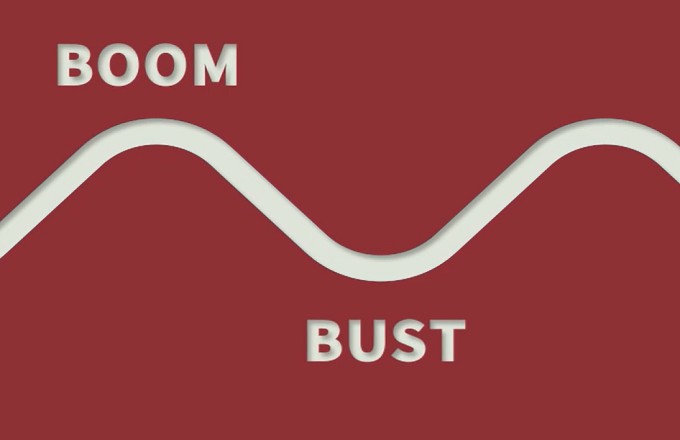 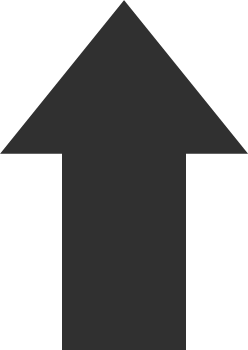 Aumento das preocupações para com o risco moral e aceitação política no contexto do paradigma da política.
A estratégia de saída da crise
Moral Hazard ou Risco Moral
Situação na qual uma parte se envolve num evento arriscado, sabendo à partida que é protegido contra o risco e em que a outra parte vai ocorrer nesse custo. Face a esse contexto, as empresas, os bancos e os consumidores têm incentivos em correr riscos excessivos porque sabem que, no fim do dia, o governo atua em seu auxilio.
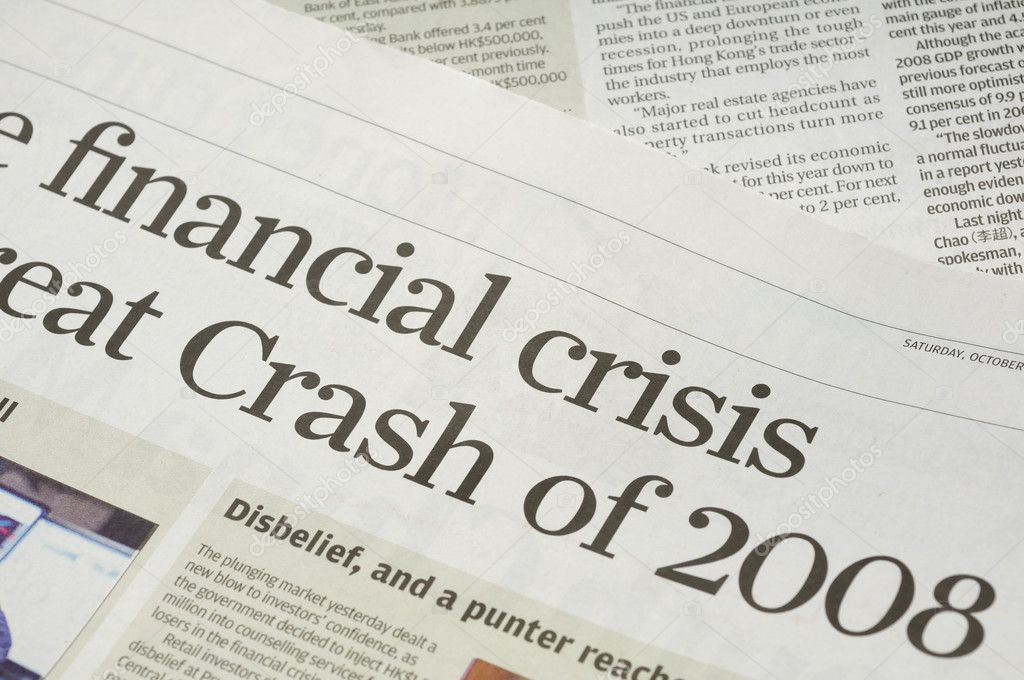 Exemplo: A crise financeira que rebentou em 2008, teve como principal causa o risco moral, porque quem concedia o crédito, como não fica responsável pelo seu não cumprimento, tinha tendência a agir de forma imprudente ao comportamento que era dele esperado na concessão do mesmo.
A estratégia de saída da crise
Partes do modelo da pré-crise podem permanecer válidos depois da crise, incluindo: a orientação para políticas estruturais do lado da oferta
                             a utilização da política monetária para obter a estabilidade de preços
                             a adoção de regras baseadas na P. Fiscal na busca de finanças públicas adequadas

A fim de aproveitar os benefícios da globalização, é necessário que o modelo da pós-crise seja protegido para manter a estabilidade financeira e um forte compromisso para com o crescimento sustentável

Cada política tem o seu papel a desempenhar. A coordenação das políticas internacionalmente, de modo a se fortalecerem é vital.
Económica prudencial
Política
Fiscal
Monetária
Estrutural
A estratégia de saída da crise
Políticas Micro-prudenciais
Focam-se na estabilidade das instituições financeiras individuais. Servem para proteger investidores e depositantes.

Como reduzir o custo económico das crises financeiras?
Novos níveis mínimos exigidos de capital bancário e o período de transição para atingir esses valores
Requisitos de liquidez
Grau de alavancagem máximo aplicável a todos os ativos
Acabar com a rede de posições de derivativos nas demonstrações financeiras
Lidar com problemas de incentivo embutidos nos sistemas de remuneração 
Evitar que os bancos desloquem os riscos para instituições financeiras não bancárias
A reforma financeira deverá incluir pensão de fundos, companhias de seguros e outros tipos de fundos de investimento
Nível de alavancagem 
    Refere-se ao montante da dívida na estrutura de capital da empresa.
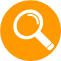 A estratégia de saída da crise
Políticas Macro-prudenciais
Políticas ou ações que atuam sobre o sistema como um todo. Têm como objetivo evitar custos decorrentes da instabilidade do sistema financeiro ao reduzir o risco sistémico.
Por norma, as políticas micro-prudenciais não são suficientes. Para garantir estabilidade financeira, é necessário criar instrumentos macro-prudenciais, para proteger a economia contra a acumulação de desequilíbrios que acentuam as flutuações económicas ou financeiras.
Algumas medidas passam por estabelecer limites para o loan-to-value ratio no crédito hipotecário,  fazer com que os testes de stress bancários se tornem mais regulares e publicar os seus resultados publicamente.
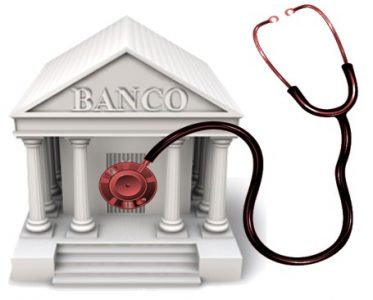 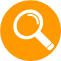 Testes de stress bancários
Teste que avalia a robustez financeira e a capacidade de resistência em diferentes tipos de cenários.
BOLHAS
Especulação elevada dos preços em pouco tempo e criação de um mercado de compra e venda com preços fora do comum.
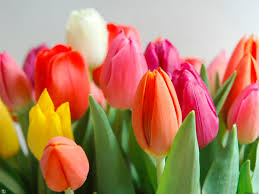 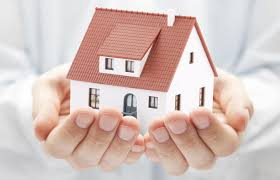 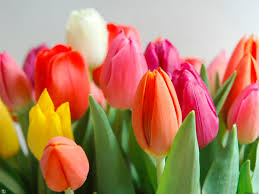 A crise das hipotecas 'podres'
Tulipomania
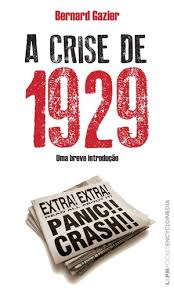 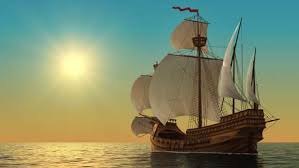 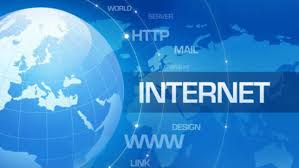 Tulipomania
Mares do Sul
Internet
A crise de 1929
BOLHAS
Especulação elevada dos preços em pouco tempo e criação de um mercado de compra e venda com preços fora do comum.
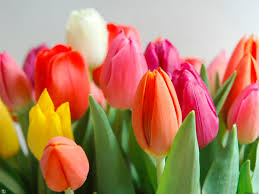 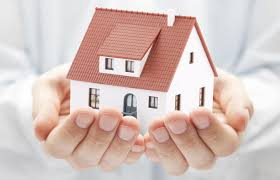 A crise das hipotecas 'podres'
Tulipomania
Na Europa do século XVII, os holandeses descobriram uma forma de ganhar dinheiro praticamente sem nenhum esforço ao vender tulipas, até então desconhecidas pelos europeus.
Com o passar do tempo, banqueiros começaram a comprar as flores, tornando-as assim, artigo de luxo entre os ricos. E por serem raras, diferentes, escassas e exclusivas o preço subiu.
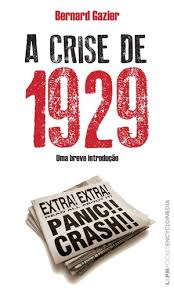 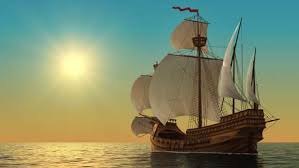 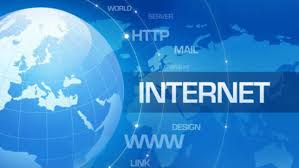 Mares do Sul
Internet
A crise de 1929
BOLHAS
Especulação elevada dos preços em pouco tempo e criação de um mercado de compra e venda com preços fora do comum.
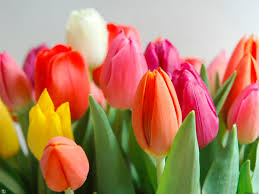 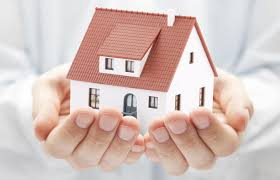 A crise das hipotecas 'podres'
Tulipomania
Até ao dia que o dinheiro acabou e os investidores começaram a vender tulipas desesperadamente, o que levou à queda brutal dos preços.
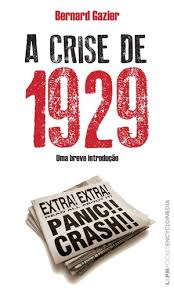 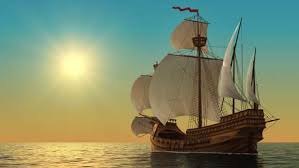 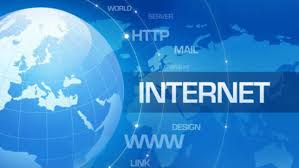 Mares do Sul
Internet
A crise de 1929
Revisão da estrutura da política monetária
Antes da crise
Visão dominante:
- Foca na estabilidade dos preços, em vez de evitar as bolhas;- Intervir de forma agressiva para “clean up the mess” depois de rebentar a folha.
Reabertura de um debate duradouro:
Produz:
Dificuldade:
Preocupação:
A crise
- Entre Politica Monetárias e as bolhas dos de preços nos ativos
- Identificar bolhas em tempo real.
- As expectativas de inflação serem apagadas antes das bolhas de preços de ativos rebentarem
- Risco Moral ou moral Hazard;- Encorajar o risco excessivo.
Revisão da estrutura da política monetária
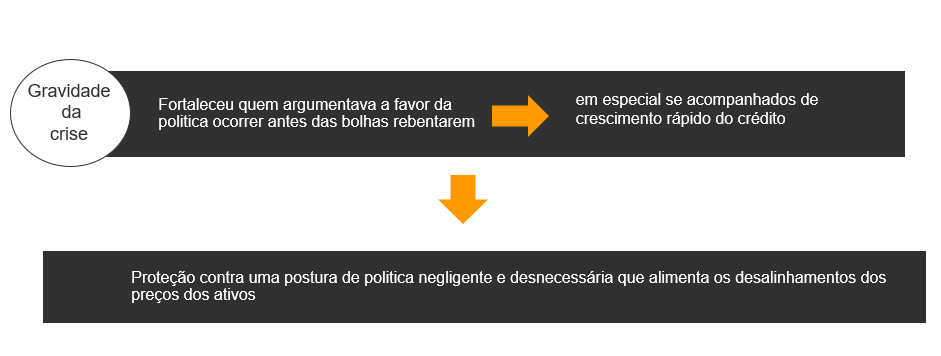 em especial se acompanhados de crescimento rápido do crédito
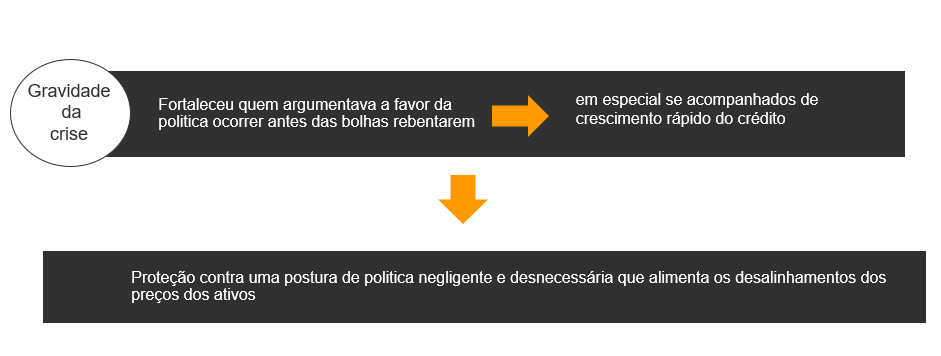 Objetivo Principal da Politica Monetária
Preço do crédito           +Preço dos ativos
Inflação e a utilização de recursos desaparecem
Revisão da estrutura da política monetária
Se as bolhas são fáceis de se identificar
Macro-prudencial tem as ferramentas necessárias e suficientes para as prevenir
Tem como implicação a incorporação das considerações de estabilidade financeira às decisões políticas
Nota: Apenas o Banco Central Europeu incorporou variáveis financeiras à sua estrutura
Revisão da estrutura da política monetária
Em teoria, a PM determina o mecanismo de estabilização à medida que as expectativas de inflação aumentam automaticamente, se o nível de preços estiver abaixo da meta em queda.
Revisão da estrutura da política monetária
OCDE
Nenhum país segue a meta do nível do preço em qualquer taxa de inflação
Revisão da estrutura da política monetária
Independência do BC posta em causa, devida às compras continuadas de divida publica pelas autoridades monetárias;
    Distorções criadas pela intervenções do BC em Mercados de divida privada;    O balanço do BC é exposto ao risco de mercado através da flexibilização quantitativa, incluindo os riscos associados aos títulos soberanos
Questões por resolver:
Revisão da estrutura da política monetária
Atualmente, sabemos que o BC não deve influenciar a forma da curva de rendimento a não ser meio de comunicação ou das compras de mercado aberto convencionais de títulos de longa data.
Melhor enfrentados se abordados na fonte
Revisão da estrutura da política monetária
Até que ponto essas politicas precisam de ser coordenadas
Questão em causa
Revisão da estrutura da política monetária
Politica monetária 	Politica macro-prudencial
Instituição
Está instituição poderia facilitar a coordenação referida no slide anterior, mas com separação de autoridades. O que oferece uma maior responsabilidade.
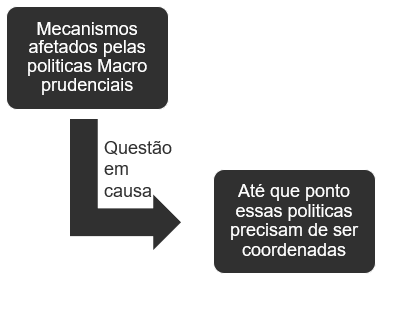 Uma coordenação explicita entre as duas Politicas é necessária para identificar a acumulação de riscos sistémicos e decidir a melhor resposta
Como os BC são credores de última instância, não devem estar envolvidos
Revisão da estrutura da política monetária
Em caso de haver fracasso das instituições internacionais é necessário fazer acordos entre governos para partilhar encargos
Reforma dos quadros fiscais
Consolidação orçamental substancial é requerida
O que acontece em muitos países
Desafios orçamentais são intensificados por pressões de despesas de saúde e de pensões
Reforma dos quadros fiscais
Tem implicações para a avaliação da estrutura orçamental e a eficácia das ações da politica fiscal
Mudanças na estrutura da política fiscal pode ajudar a mesma a ser mais sustentável, transparente, previsível e anti cíclica.
Reforma dos quadros fiscais
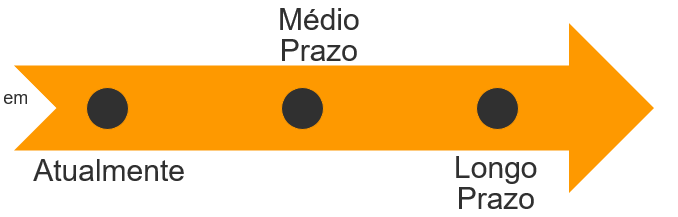 Regras de despesas: 	-Limitam ciclos de Booms and Busts;	-Asseguram que as receitas inesperadas são poupadas e não gastas;	-Acumular retomas económicas cíclicas;
	-Criar espaço para o funcionamento não restrito de estabilizadores fiscais automáticos;	-Criar estímulos discricionários em desaceleração.
Decisões sobre a categoria dos gastos individuais devem ser de acordo com as considerações de eficiência e outros objetivos do governo
Reforma dos quadros fiscais
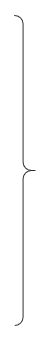 Confiáveis e eficazes
É importante estabelecer um conselho fiscal para fortalecer o cumprimento das leis, aumentando o custo politico de se desviar delas
Papel importante no processo do orçamento para ser eficaz. Contudo, a responsabilidade final fiscal deveria ser mantida pelo governo
Reforma dos quadros fiscais
Suportado por
Escritórios de auditoria
Independência total das agências de estatística
Visõesindependentes
Visõesautoritárias
Politicas Fiscais nacionais separadas
Reforma dos quadros fiscais
Reforma dos quadros fiscais
Permitindo a possibilidade de reestruturar a divida de ordenados
Governação Orçamental pode ser fortalecida através de uma disciplina de mercado mais intensa
Promoção baseada no mercado da transparência e divulgação dos riscos associados a um negócio ou entidade. Trabalha em conjunto com sistemas regulatórios para aumentar a segurança e solidez do mercado.Fonte: https://www.investopedia.com/terms/m/market-discipline.asp
Reforma dos quadros fiscais
Limitar o risco de contágio financeiro
Regulamentos devem ter em conta:

Possibilidade de incumprimento soberano em termos de exigências de capital;
Margens de garantia para as operações do Banco central;
Exigir diversificações apropriadas de risco.

Os Regulamentos também põem em causa a adequação da ponderação de risco zero atribuída à divida soberana nos termos dos quadros de Basel II e Basel III
Basel I: conjunto de regulamentos bancários internacionais estabelecidos pelo Comité de Basel sobre Supervisão Bancária (CBSB) que estabelece as exigências de capital mínimo das instituições financeiras com o objetivo de minimizar o risco de crédito.Basel II: expandiu as regras de exigências de capital mínimo estabelecidas no Acordo de Basel I, forneceu uma estrutura para revisão regulatória, bem como estabeleceu os requisitos de divulgação para a avaliação da adequação de capital dos bancos.
Basel III: conjunto de reformas destinadas a melhorar a regulação, a supervisão e a gestão de riscos no setor bancário. 										Fonte: https://www.investopedia.com
Reformas Estruturais
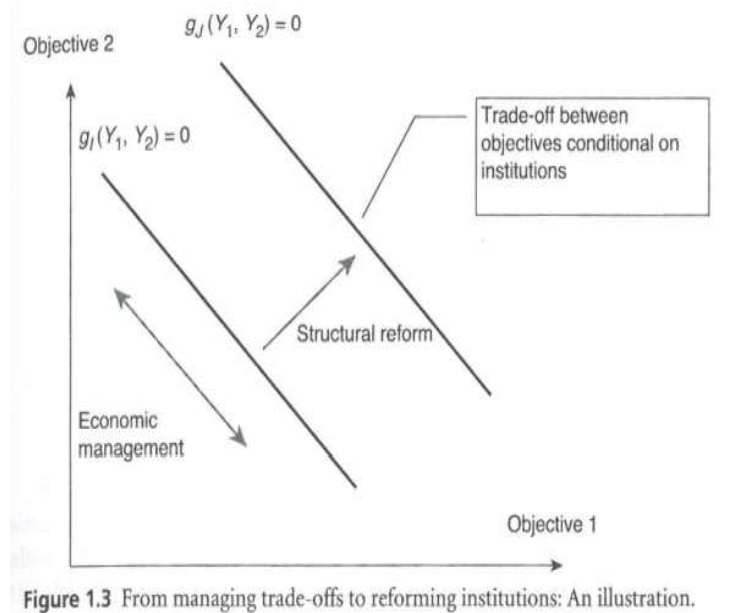 “Medidas que alteram o tecido de uma economia” Banco Central Europeu
Reforma dos quadros fiscais
Contents
“Dual Labour Markets”
“Job Sharing”
Massa salarial do setor público
Produto Potencial
Desemprego
Potencialmente prejudiciais
Benefícios de desemprego
CRISE
Agregado Familiar
Mercado de Trabalho
Mercado de Produtos
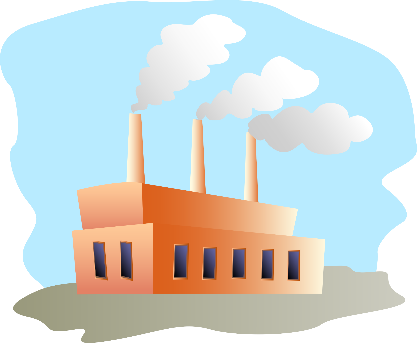 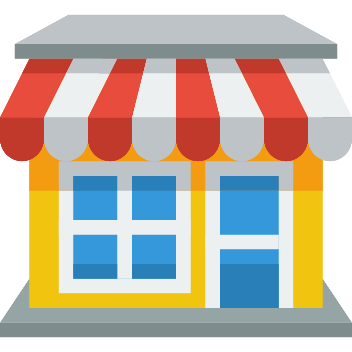 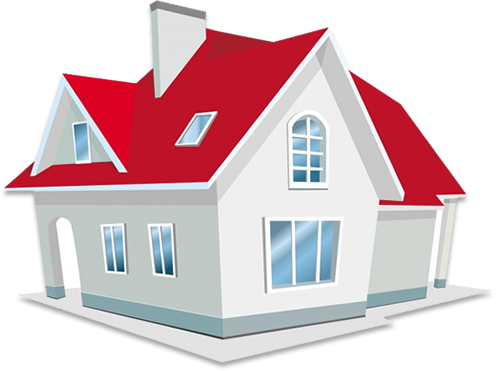 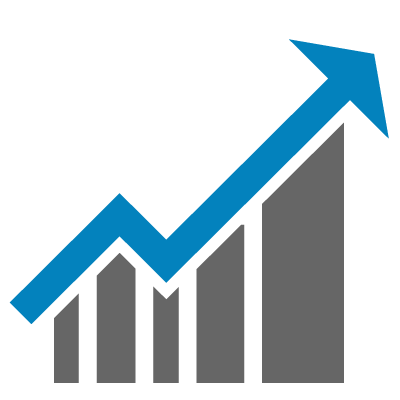 Crescimento
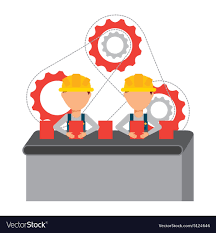 + Competitividade
+ Oferta
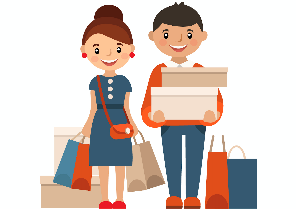 + Poder de Compra
+ Produção
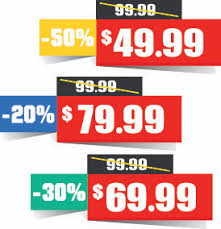 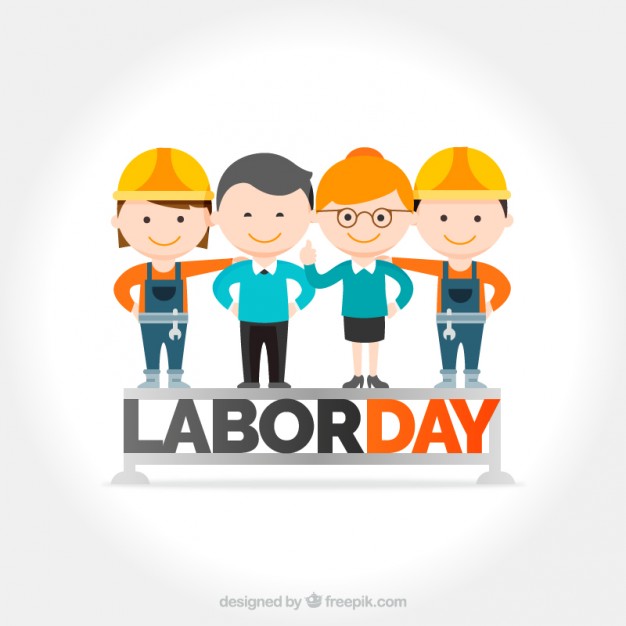 - Preços
+  Vendas
+ Lucro
+ Salário
+ Trabalhadores
- Desemprego
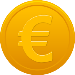 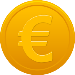 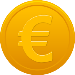 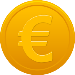 Longo Prazo
- Salário
Papel Central
Aumento nos níveis de emprego e produtividade
Aumentar a resiliência aos choques
01
1% na taxa de emprego          Saldo orçamental 0,3%-0,8% do PIB
OCDE 2010
Flexibilidade de mercado
02
Melhoria da consolidação fiscal
03
Idade da reforma    Pressões orçamentárias
Sistemas de bem estar social
Melhorar as práticas relacionadas com a saúde, educação e justiça
Corrigir os desequilíbrios globais
Remoção de distorções políticas
04
Emprego no setor privado    Receita fiscal
Reformas de mercados financeiros
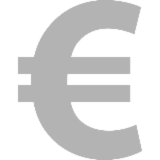 Indicadores
Quantitativos
Flexibilidade de trabalho
Nota: O indicador varia entre 0 e 6. Um valor mais alto indica regulação mais rígida.
Fonte: OCDE
Coordenação e Cooperação Internacional
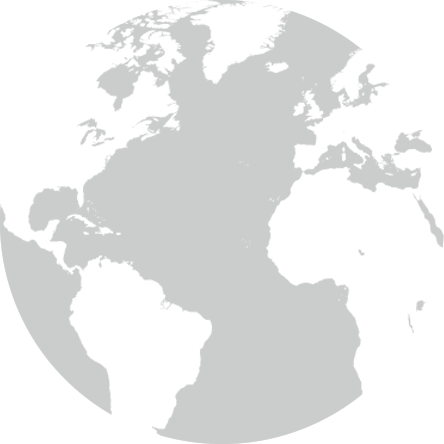 1. Estabilidade
2. Crescimento Económico
É preciso encontrar mecanismos que permitam que diferentes estruturas politicas coexistam em diferentes partes do mundo. Isto requer uma cooperação internacional, vigilância e comunicação entre políticas geográficas diferentes, minimizando os efeitos secundários adversos.
Papel G20
Reunir as mais importantes economias industrializadas e emergentes para discutir questões-chave da economia global e promover políticas compatíveis
G20
Crescimento forte, sustentável e equilibrado
Minimizar os riscos de novos desequilibrios globais
Identificar a combinação macroeconómica de políticas estruturais e taxas de câmbio que ajudem a conseguir posições fiscais sustentáveis
Sistema Monetário Internacional
Taxa de Câmbio Nominal
Relação direta entre duas moedas;
Se a taxa for fixa, as mudanças necessárias têm que vir através de ajustes nos salários e preços, levando à descida da expetativa da inflação;
Deve atuar como válvula de segurança       Facilitar o movimento das taxas de câmbio
Volatilidade excessiva pode ser prejudicial;
Taxa de Câmbio Real
Relação de preços entre produtos/serviços nacionais e estrangeiros;
Alteradas de acordo com as politicas, taxas de crescimento, inflação e posições fiscais;
Em longo prazo, seria expetável que as economias de mercados emergentes experimentassem uma apreciação real;
Economias de Mercado Emergentes
“Dutch Disease”
Restrições de capital
Fortalecer estruturas macro económicas
Aumento da exportação de recursos naturais e a diminuição  do setor manufactureiro. A longo prazo, inibe o crescimento económico.
Último recurso;
Transparentes
Discussões Internacionais
Aumentar a Estabilidade
Garantir mercados de capital aberto
Risco de instabilidade financeira.
Combinação adequada de politicas macro económicas
Risco Inconsciente